Plán letu do vesmíru
Zpracovaly: Anna Greplová, Anna Grabarczyková, Barbora Běhalová, Eliška Raabová a Maja Boguszevski
Naše raketa v minecraftu
Řídící místnost
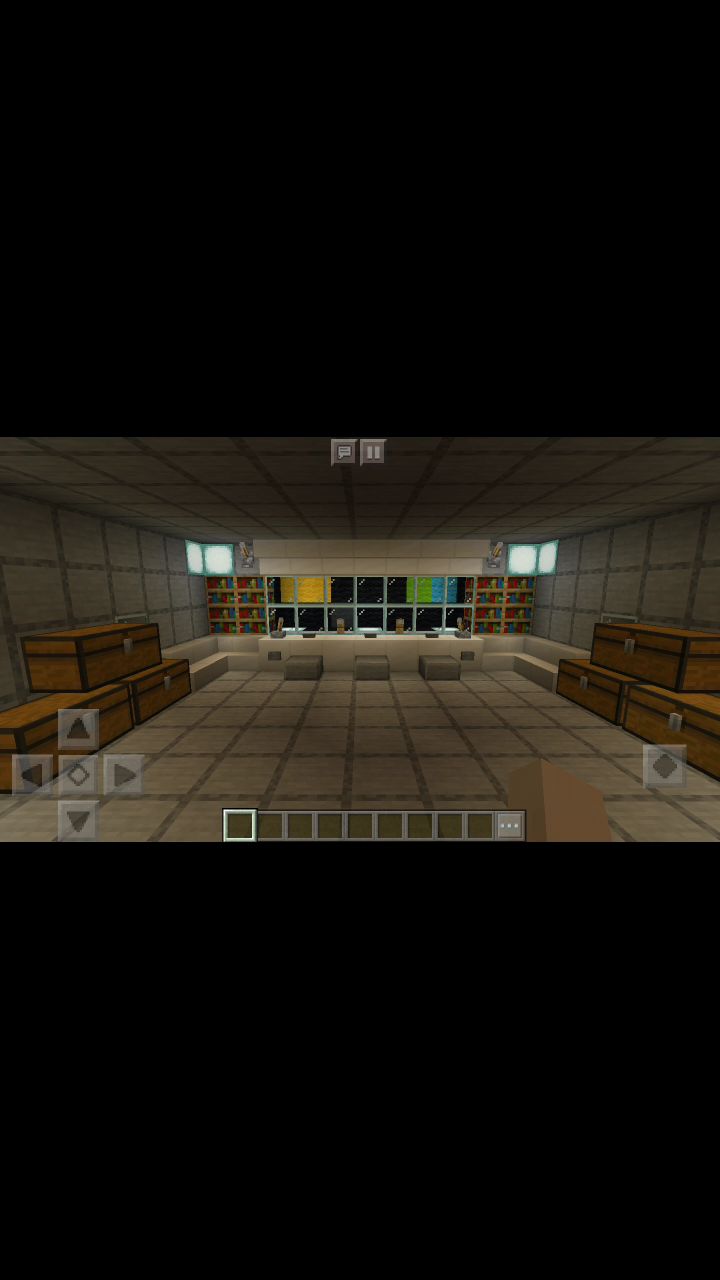 Skafandry
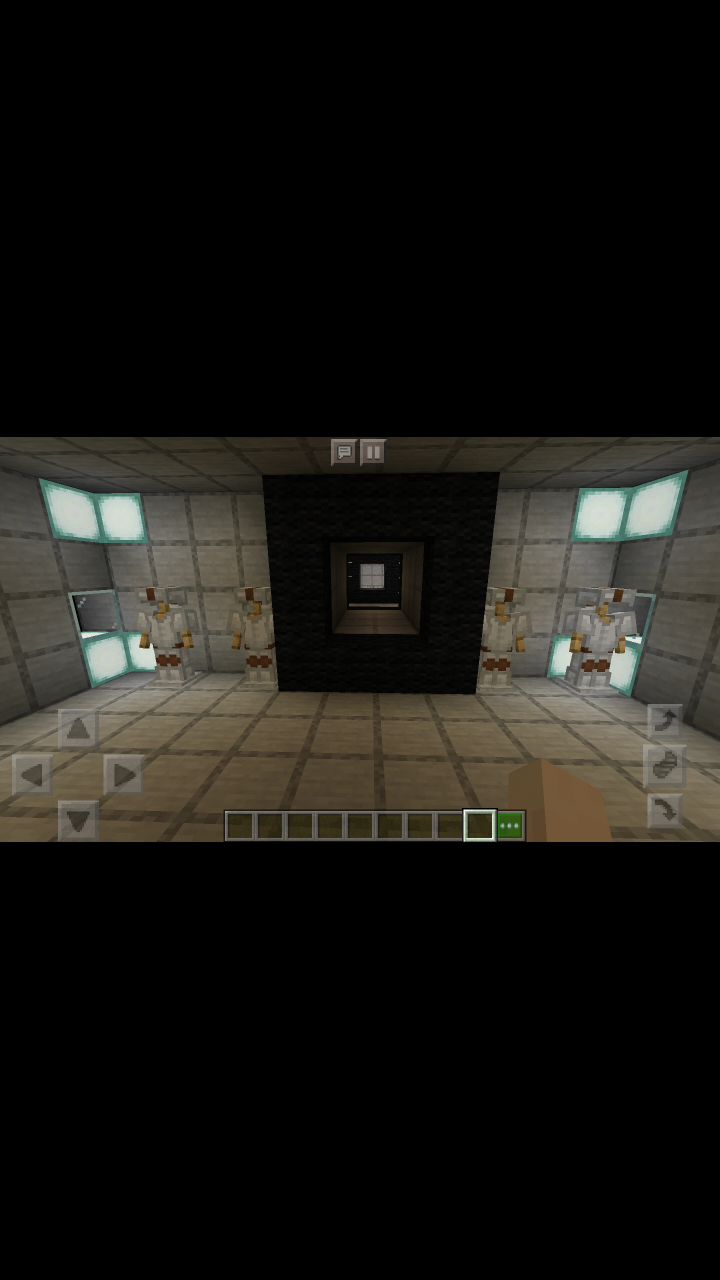 Skleník
 Žluté lampy nahrazují teplo a světlo Slunce.
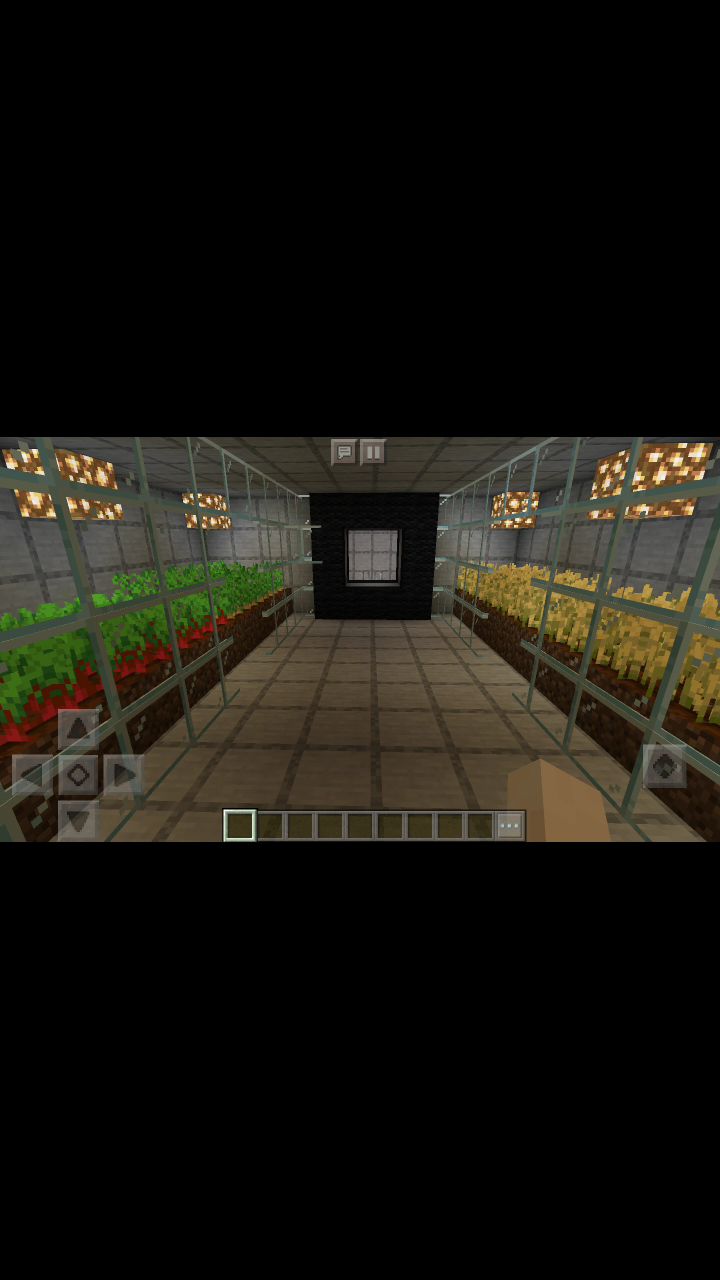 Úložný prostor
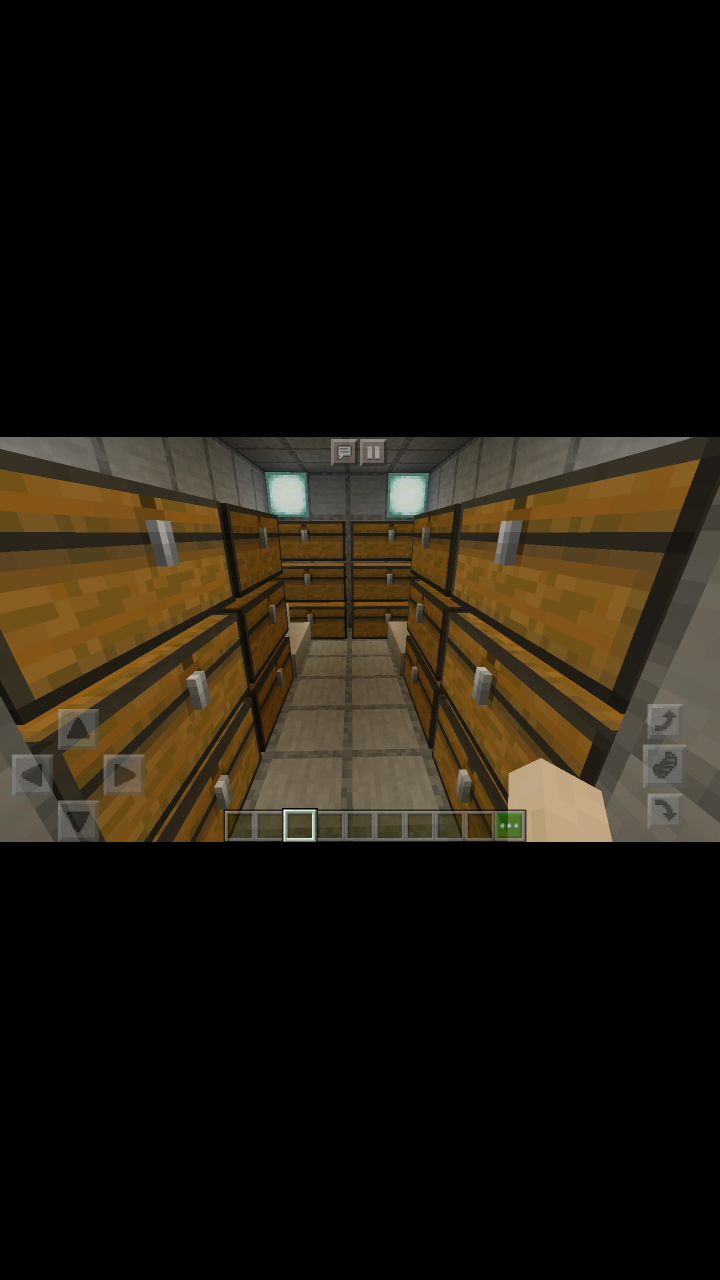 Přechodová komora
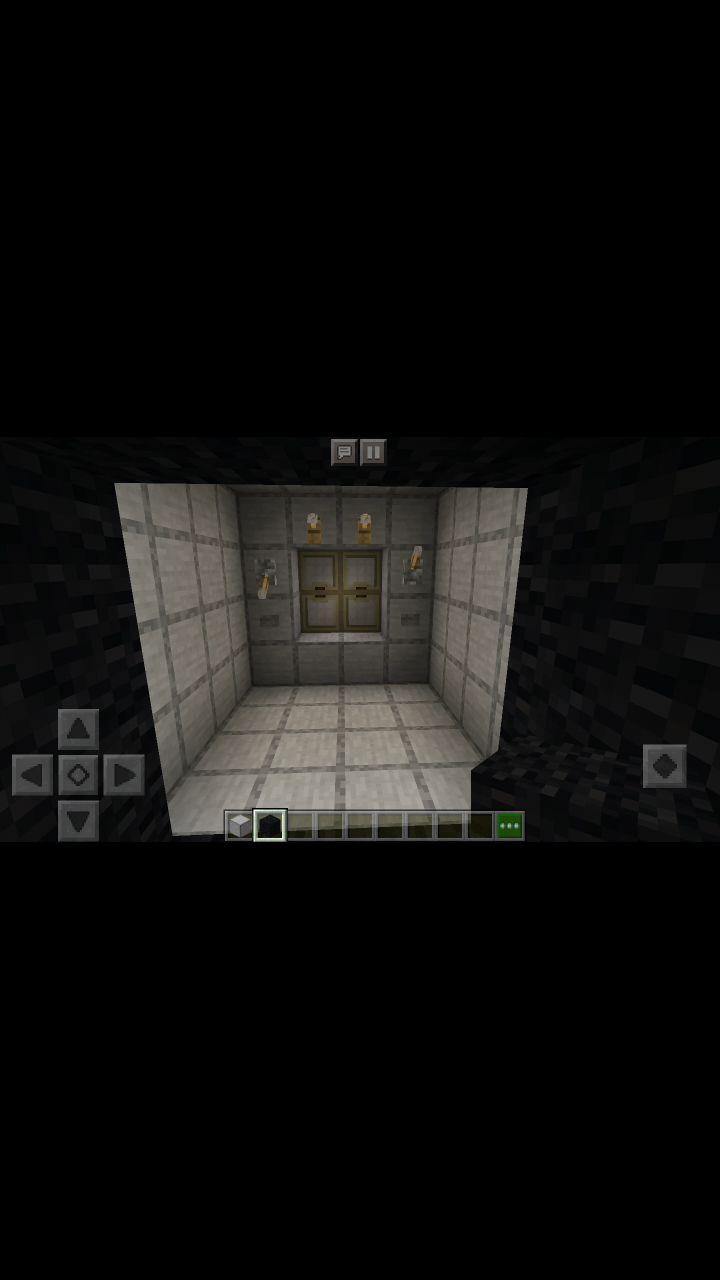 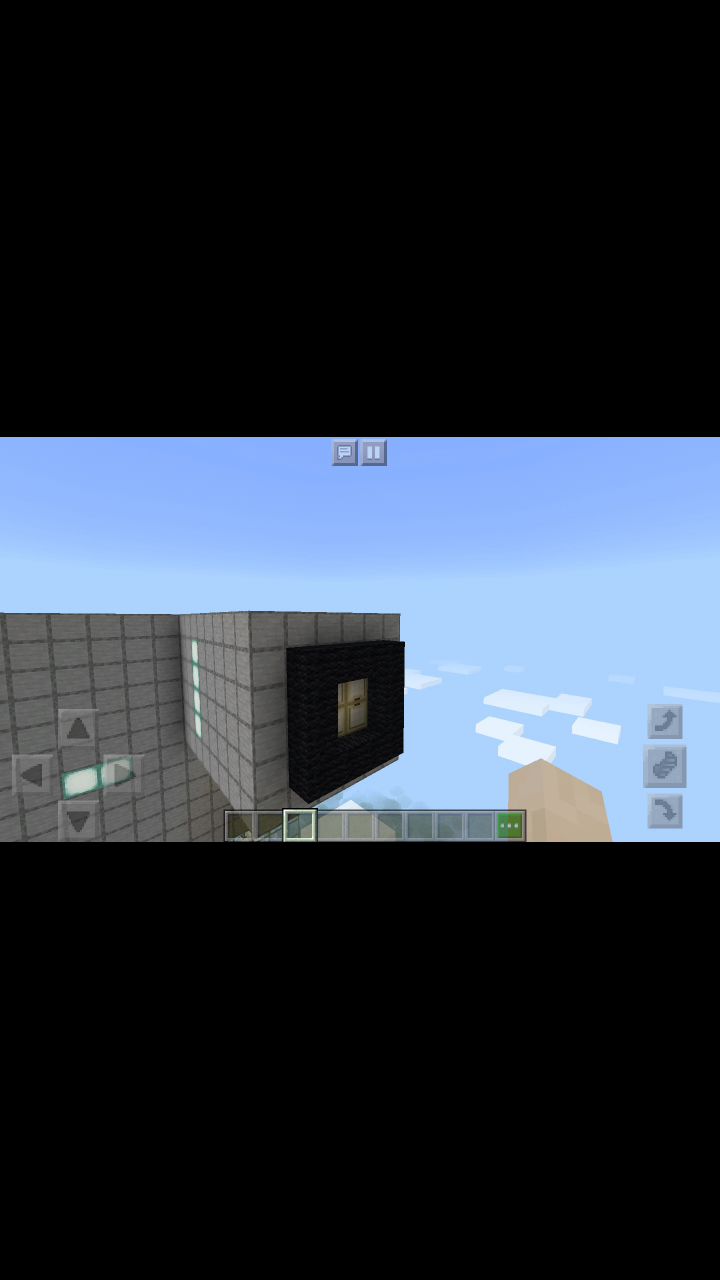 Přechodová komora z venku
Ložnice a psací stůl
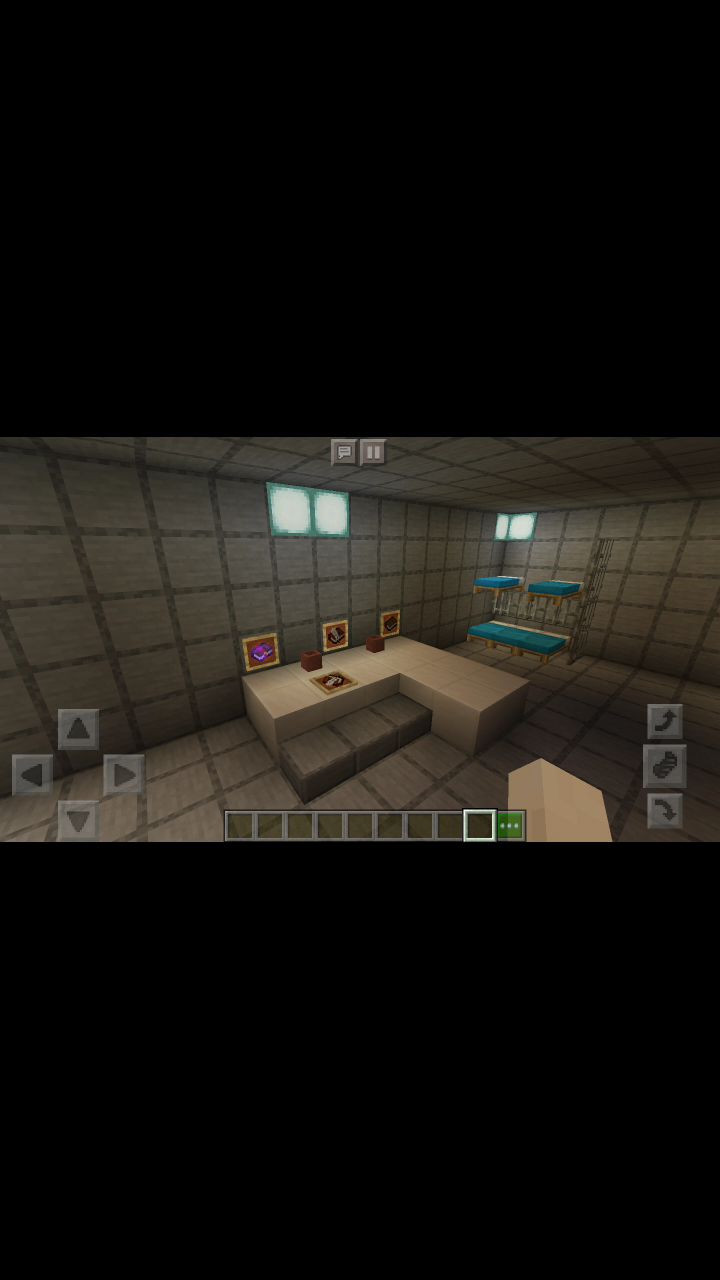 Kuchyňka
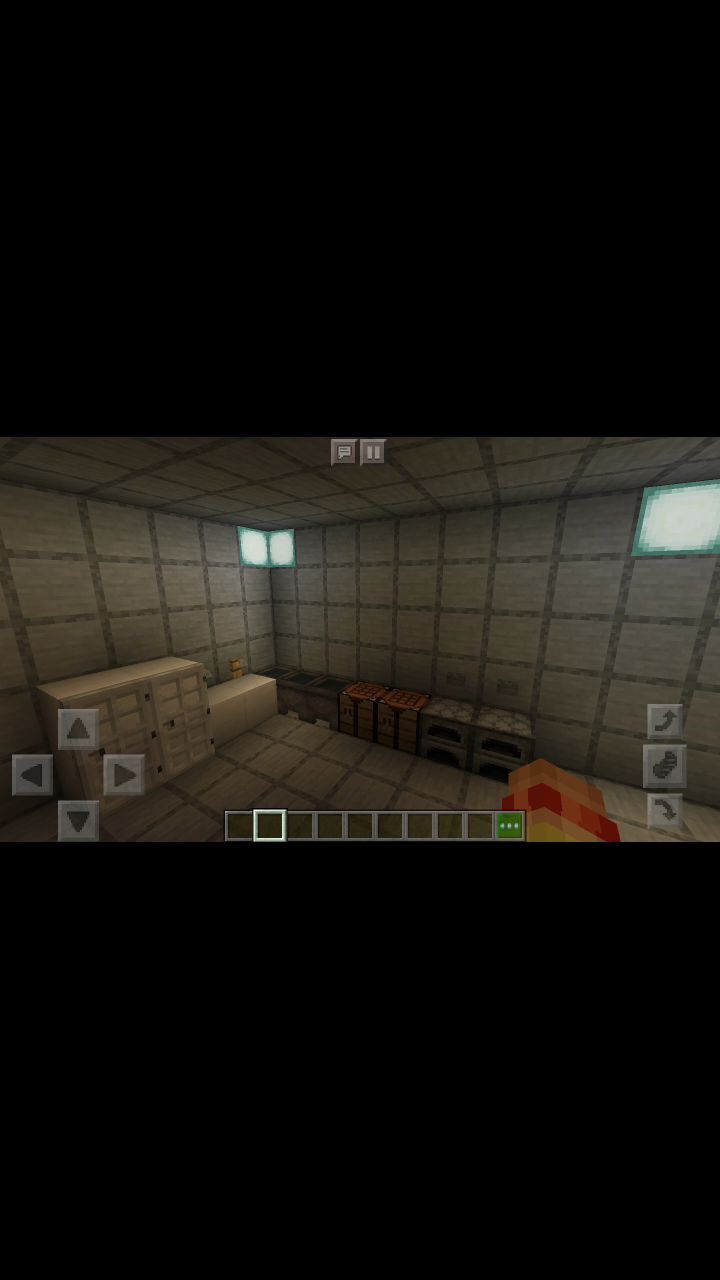 Koupelna
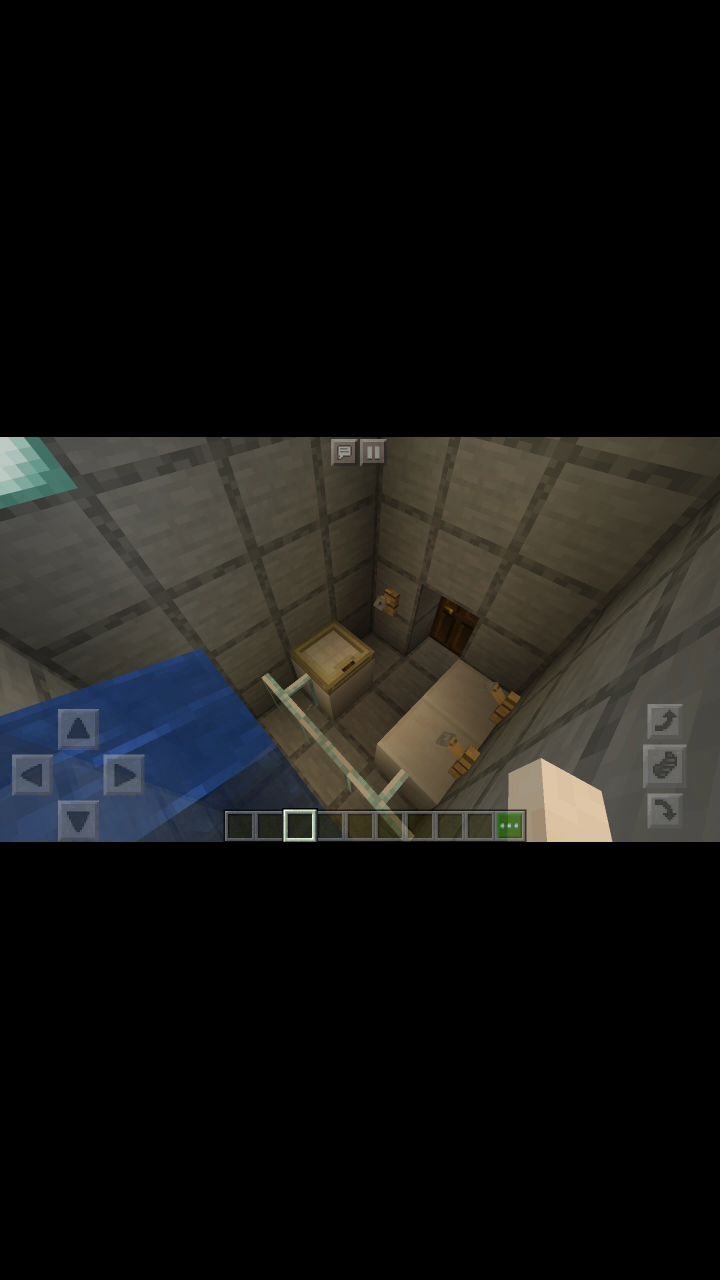 Dolní prosklenná vyhlídka
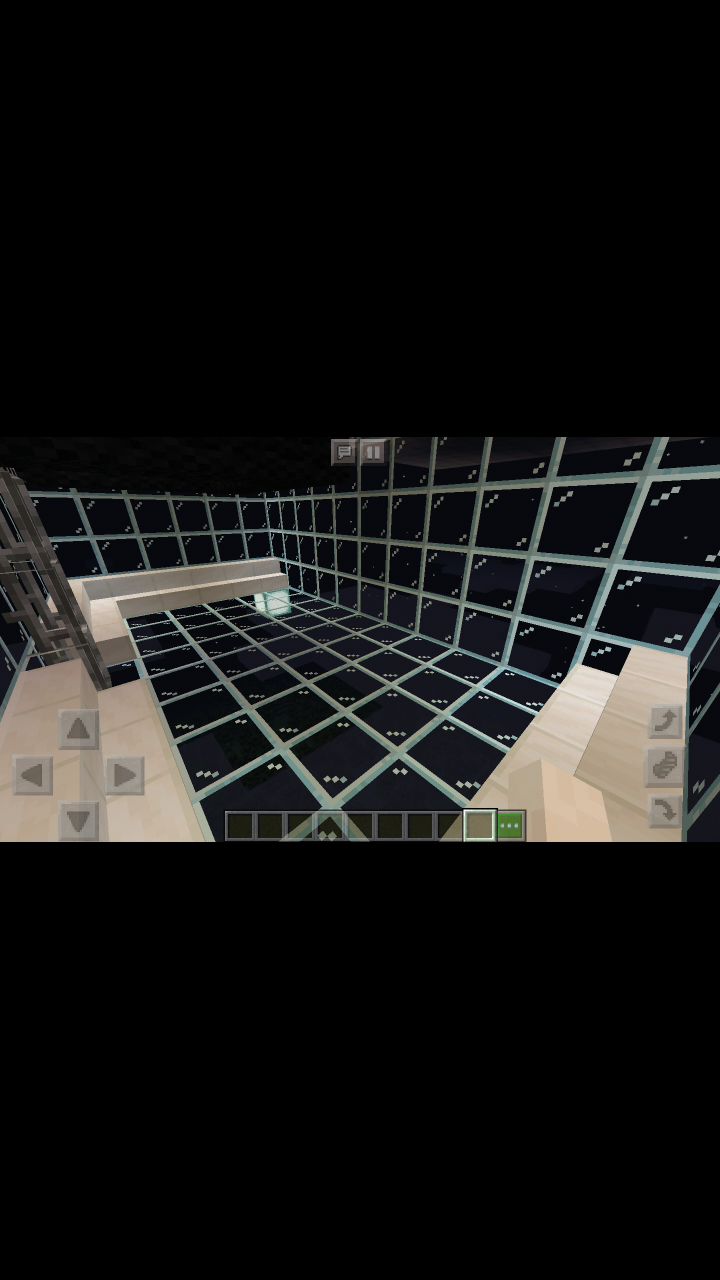 Raketa
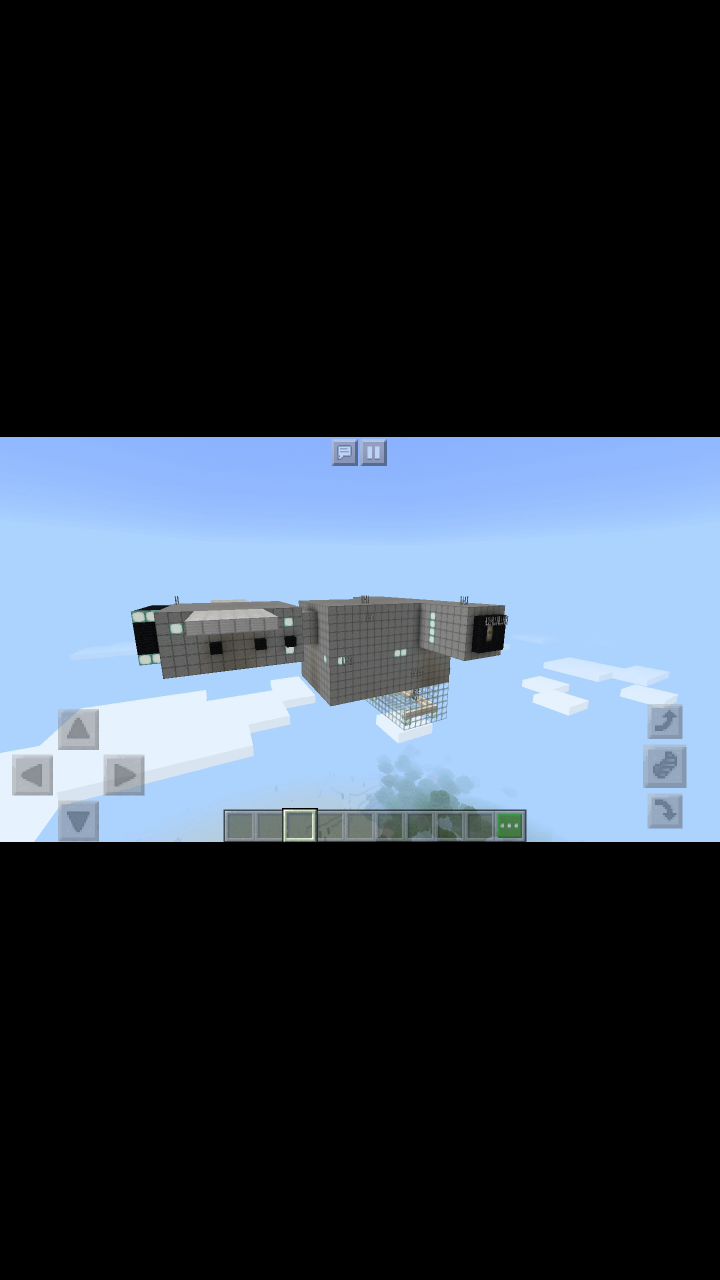 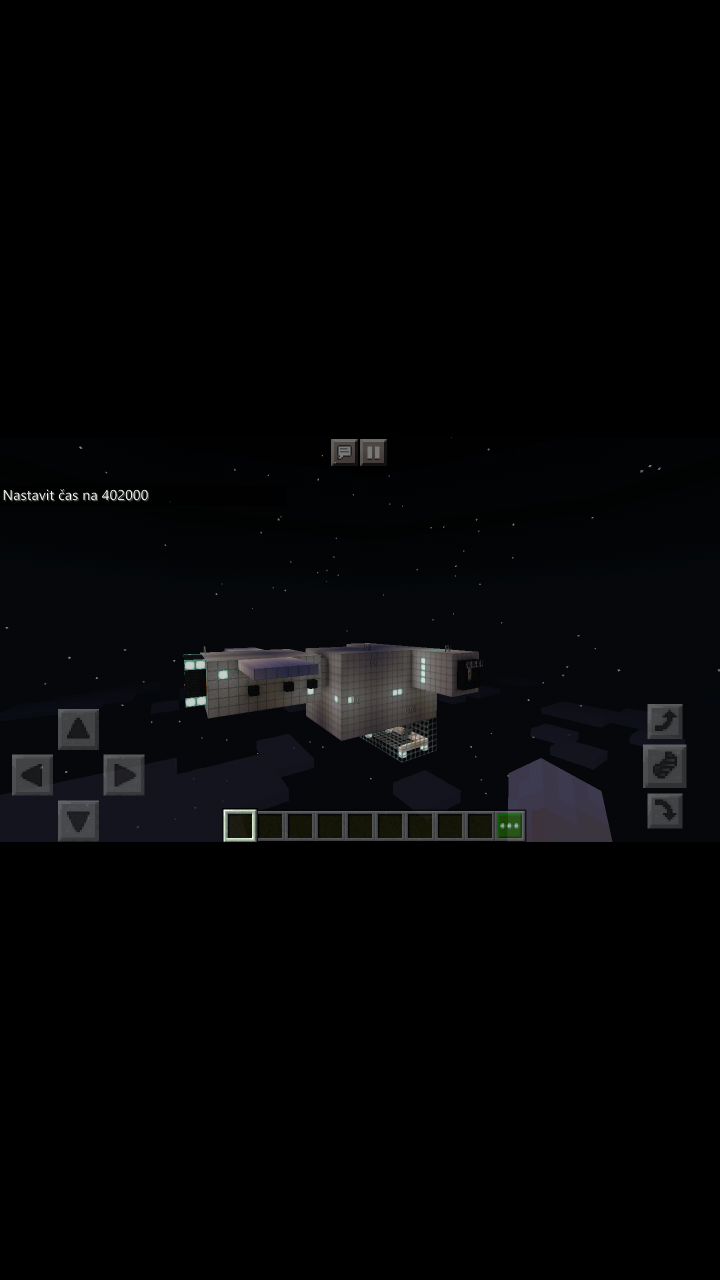 Co bychom si vzaly s sebou?Jídlo a pití
Voda
Trvanlivé jídlo 
Speciální výživové tablety
Co bychom si vzaly s sebou?Věci
Skafandr
Oblečení a toaletní potřeby
Speciální zvětšovací fotoaparát s videokamerou
5x sonda na zkoumání
Baterky
Hry, knihy, psací potřeby…
Lékárnička 
Česká vlajka
Zvláštnosti naší posádky
Rozkládací mobil – krabička, hodinky
Speciální raketa, ve které je normální gravitace
Raketa může přistát na plynné planetě
Lednice, ve které se nic nezkazí
Ponorka, ve které poplujeme mořem (půl měsíce)
Celá raketa doletí zpět na zem
Skleník, pěstování
Plán letuStart, cesta, přistání, délka
Start 
Obletět sluneční soustavu
Na každé planetě se zastavit a prozkoumat ji
Zastávka na Měsíci
Přistání do vody, ponorka
Délka cesty: 12 měsíců (11,5 vesmír, 0,5 voda)
Sluneční soustava
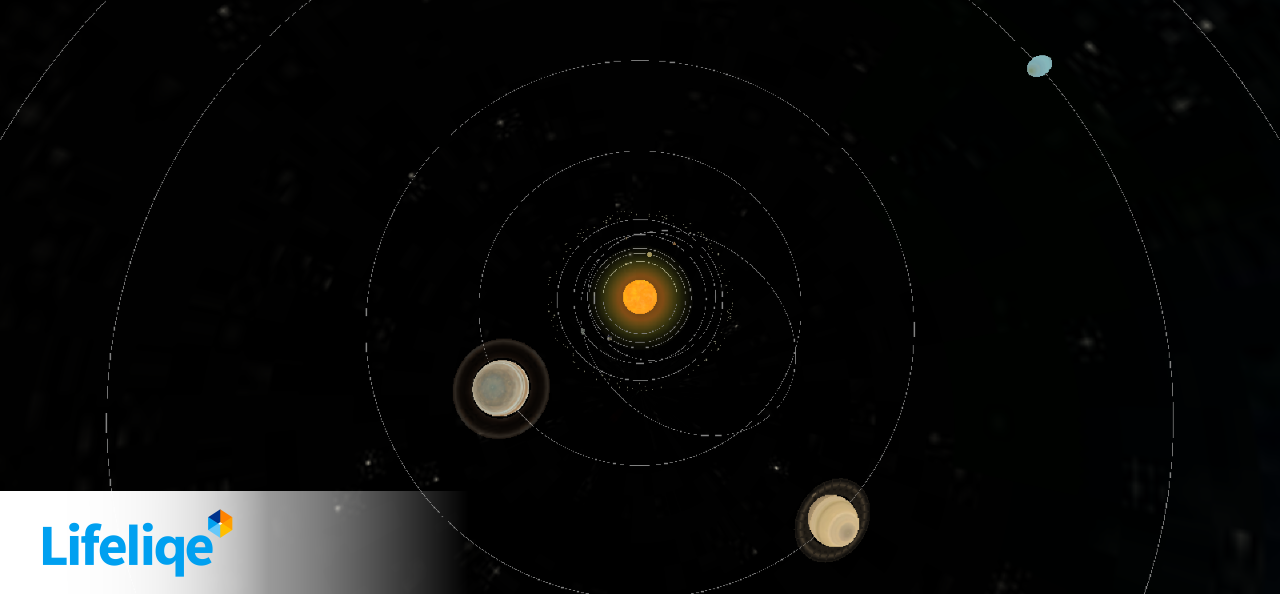 Soustava Družic GPS
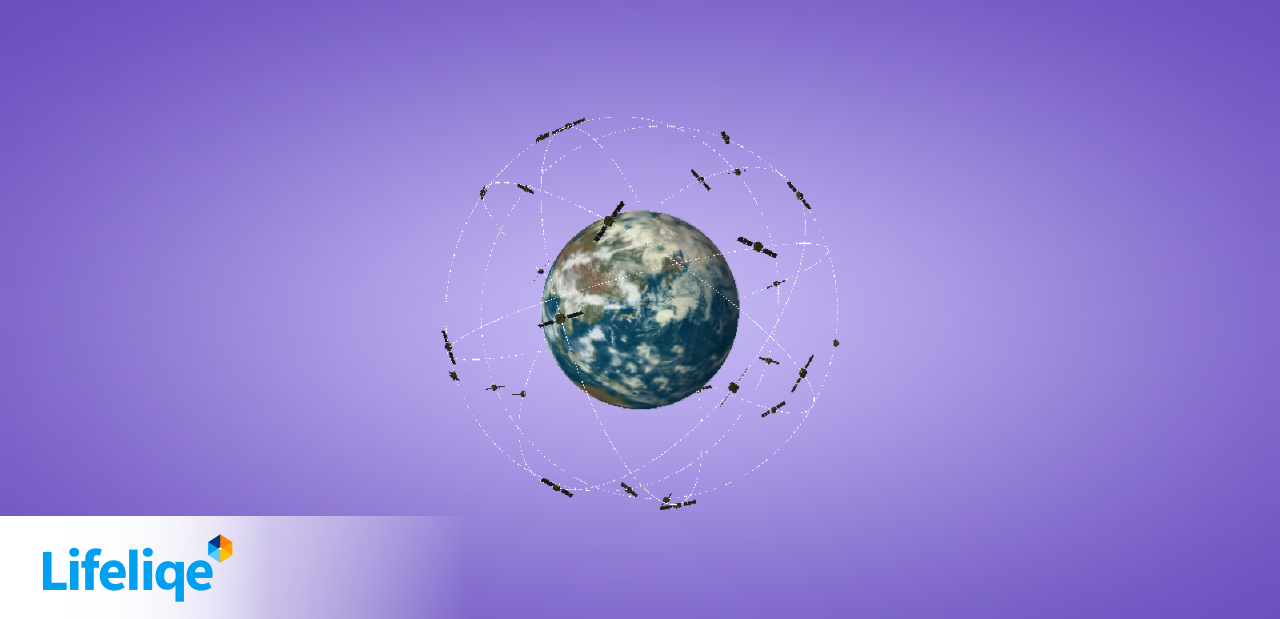 Internet a WiFi
Internet a WiFi budeme mít přímo v hodinkách, rozkládacím mobilu